Expanding learning opportunities to develop the accounting profession
Name:
Haimchan
Ramdeo
Date:
17-04-15
[Speaker Notes: Traditional vs non traditional institutions- share creative and effective strategies for striking the balance between traditional and non traditional practices. Also covers a bit on blended learning and preparing workforce ready graduates]
Expanding learning opportunities to develop the accounting profession
Generation Z
Challenges of the Educator
100 Drivers of Change
ACCA’s  Approach
Q&A
2
14/04/2015
Expanding learning opportunities to develop the accounting profession
[Speaker Notes: This strand calls for practitioners to share creative strategies for balance between traditional and non traditional practices. 
Topic: Managing online and blended learning programmes
Expanding Learning Opportunities to Develop the Accounting Profession Generation Z (youngsters born after 1995), today’s new learners, are the most technologically literate and socially empowered generation. They are highly intuitive and confident unaided users of digital technology and are too young to remember its arrival. Today more than ever, the accounting profession requires students to stay competitive by moving up the thinking hierarchy. Consequently, learning must be developed in the classroom by allowing the student to participate in higher level and critical thinking activities. While educators today face challenges of keeping up with the rapid developments of information technology they need to be able to take advantage of available resources and technology to widen access to learning. The question is ‘How can educators cope and strategically manage these drivers of change?’ The response to this challenge will therefore be the key differentiators between success and failure]
Generation Z
Youngsters born after 1995
3
14/04/2015
[Speaker Notes: 20 year olds are our current student ages who are being trained for the future of the profession.]
Generation Z
Today’s new learners, are the most technologically literate and socially empowered generation of children ever. 
They are highly intuitive and confident unaided users of digital technology who are too young to remember its arrival. 
(Reference: http://generationz.com.au/digital/)
Expanding learning opportunities to develop the accounting profession
4
14/04/2015
[Speaker Notes: Generation Z are digital integrators in that they have integrated technology seamlessly into their lives, and having used it from the youngest age, it is almost like the air that they breathe, permeating almost all areas of their lifestyle and relationships

For the digital integrator, technology has blurred the lines of work and social, of study and entertainment, of private and public. Simplicity and flexibility amidst the complexity of busy lives are some of the key benefits that technology brings the digital integrator. They live in an open book environment – just a few clicks away from any information, they connect in a borderless world – across countries and cultures, and they communicate in a post-literate community where texts and tweets are brief, and where visuals and videos get the most cut-through.]
70:20:10
Challenges of the Educator
5
14/04/2015
[Speaker Notes: What do we like about this picture?
Do we recognise this fellow?
When last have you seen someone reading in a library like this?
What are the titles on those books stacked up behind him? 
What does the ratio refer too?
Can we guess some challenges?]
Challenges of the Educator
Is Education simply the transfer of information? 
Or is sense making the harder part?
Have you ever tried to teach anyone to drive?
70% EXPERIENCE
20% HELP 
10% THEORY
Therefore, learning strategy is matched by: 
Informal
Social
Blended
6
14/04/2015
Expanding learning opportunities to develop the accounting profession
[Speaker Notes: Its more than the greek theatre style days of transfer of information. Students want notes so they do not need to write. If they write , the information goes from the board to the notebook and not the brain. Students who got lecture notes before hand even complained that I was teaching from the lecture notes.

The 1st week in online training is the hardest. But the last week of face to face learning is the hardest

Leverage our digital content to provide students with skills and practice. 

The teacher must then focus on the depth and application of concepts to higher order thinking skills]
Drivers of change for the Global Accountancy ProfessionACCA’s Accountancy Futures Academy
Consultation with IMA and ACCA Global Forum
7
14/04/2015
[Speaker Notes: Institute of Management Accountants 
ACCA
Fast FUTURE – A global strategy, foresight research and consulting firm
100 drivers in eight categories: 
Economy
Politics and law
Society
Business
Science and technology
Environment, energy & resources
Practice of accounting
Accountancy profession
Science and technology
The digitisation of business and everyday life are highlighted with a focus on our growing personal technology ecosystems, the ease of access to the internet and social media and their impact on attention span.
 pic- today/ tomorrow]
Greatest impact on the accountancy profession worldwide over the next 10 years
Emerging centres of financial power in the East, eg Shanghai, Mumbai, Seoul
Business Challenges of incorporating Generations Y and Z into the workforce and meeting their expectations
Rank 8th
The workplace expectations of Generations Y, Z and beyond

So what were some: 
‘strategic action imperatives’
8
14/04/2015
Expanding learning opportunities to develop the accounting profession
[Speaker Notes: Global Forum member rankings of drivers expected to have the greatest impact on the accountancy profession Rank Driver 1 Non-financial information and integrated reporting 2 Stability of the global economic infrastructure =3 Public attitudes to pure capitalism =3 Level of complexity in business =5 Volume and complexity of legal regulation =5 Workforce age structure 7 Enterprise risk management capability =8 Focus of global governance institutions =8 The workplace expectations of Generations Y, Z and beyond =8 Quality and availability of the global talent pool =8 Evolution of corporate governance regulation and practice =8 Societal expectations and definitions of accountancy]
ACCA: Developing professional accountants the world needs
ACCA’s Approach:

ACCA – X
CBEs
UoL
Learning Community
Time Limits
9
14/04/2015
[Speaker Notes: Today / Tomorrow
New ACCA tagline]
ACCA X http://www.acca-x.com/global/en.html
Helen Brand OBE, chief executive of ACCA, says: 'Along with EdX and Epigeum, we believe that ACCA-X will attract a diverse range of talent to the profession. ACCA-X will broaden access to learning and allow more learners than ever before to gain valuable financial literacy skills and prepare for the ACCA Qualification.
10
14/04/2015
Expanding learning opportunities to develop the accounting profession
[Speaker Notes: Online learning which is free 
Should students wish to gain a certificate then they can sign up with ACCA and sit the CBEs
Objective- to broaden the financial literacy across the world
To give access to students where no tuition provider exists]
ACCA and University of London launch ground breaking Masters Programme
Helen Brand OBE, ACCA chief executive, said: 'We are delighted to be the first professional accountancy body to be able to deliver this type of programme, meaning ACCA now directly offers choice from a complete suite of professional and academic qualifications.
11
14/04/2015
Expanding learning opportunities to develop the accounting profession
[Speaker Notes: The Masters programme will be available from early 2016 and will be delivered through online and local institutional support, in association with UCL. Further details relating to the routes for ACCA students and members will be available in March 2015.]
Computer Based Exams
Objective test questions
Multiple choice
Multiple response
Multiple response matching
Number entry
Multi-task questions (MTQs)
12
14/04/2015
Expanding learning opportunities to develop the accounting profession
[Speaker Notes: Current Format Exams:
All exams contain objective test questions (OTs) only.  These are single short automatically marked questions  Currently all questions are worth two marks. 
Multiple choice - where you are required to choose one answer from a list of options by clicking on the appropriate 'radio button'. 
Multiple response - where you are required to select more than one response from the options provided by clicking the appropriate tick boxes (typically choose two options from the given list). 
Multiple response matching - where you are required to indicate a response to a number of related statements by clicking on the 'radio button' which corresponds to the appropriate response for each statement. 
Number entry - where you are required to key in a numerical response to a question shown on screen.
New Format Exams:
The Introductory and Intermediate Certificate in Financial & Management Accounting exams FA1, MA1, FA2 and MA2 exams will contain the OT questions listed above
The Diploma in Accounting and Business (FAB, FMA & FFA) and ACCA Qualification exams will contain the OTs outlined above in Section A and MTQs in Section B. MTQs are a series of tasks to be completed which relate to one or more scenarios.
Detailed information on all question types, how they should be answered and the new exam features can be found on the CBE Specimen & Related Resources page (link on the right hand side of the screen), along with specimen exams for each subject.]
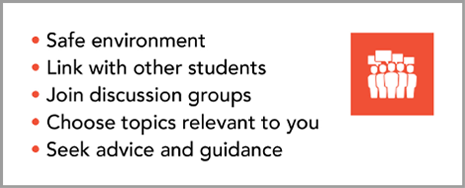 13
14/04/2015
[Speaker Notes: Join the ACCA Learning Community to discover, connect and learn
DISCOVER AND CONNECT
With fellow ACCA students at the same stage in their ACCA journey as you, in a social and professional environment 
Find your nearest Approved Learning Partner (ALP) for your study and revision needs 
To find your nearest computer-based exam centre for when you are ready to sit your next exam, if you are a Foundation or Knowledge level student
LEARN
Join study groups to discuss intricate details of a particular paper (see right), or perhaps discuss specific exam technique advice for gaining professional marks – it's completely up to you. 
However, you use the ACCA Learning Community, you will benefit from support and knowledge sharing 24/7, anywhere in the world.
The ACCA Learning Community also shows you how far you have come in your ACCA journey to becoming a complete finance professional and you can also benefit from collaborating with others who are at a similar stage in their exams, careers and ambition]
Time Limits:seven year time limit at the Professional level
Employers tell us that a time limit is important. 
They value up-to-date knowledge and want reassurances that ACCA trainees and members have knowledge which is current and relevant to the workplace. 
Prompt completion of the exams demonstrates a commitment to becoming a professional accountant
14
14/04/2015
Expanding learning opportunities to develop the accounting profession
[Speaker Notes: You may also find many employers will have their own company policies for completing the exams within a certain time limit
This important update is linked to the business challenges mentioned as part of the 100 drivers of change and Business Challenges of incorporating Generations Y and Z into the workforce and meeting their expectations

This is a rolling system and if a student sits and passes P1 in 2020 but doesn’t complete ACCA by 2027, they would lose P1 only .]
THANKYOU
15
14/04/2015
Expanding learning opportunities to develop the accounting profession
Questions
16
14/04/2015
Expanding learning opportunities to develop the accounting profession
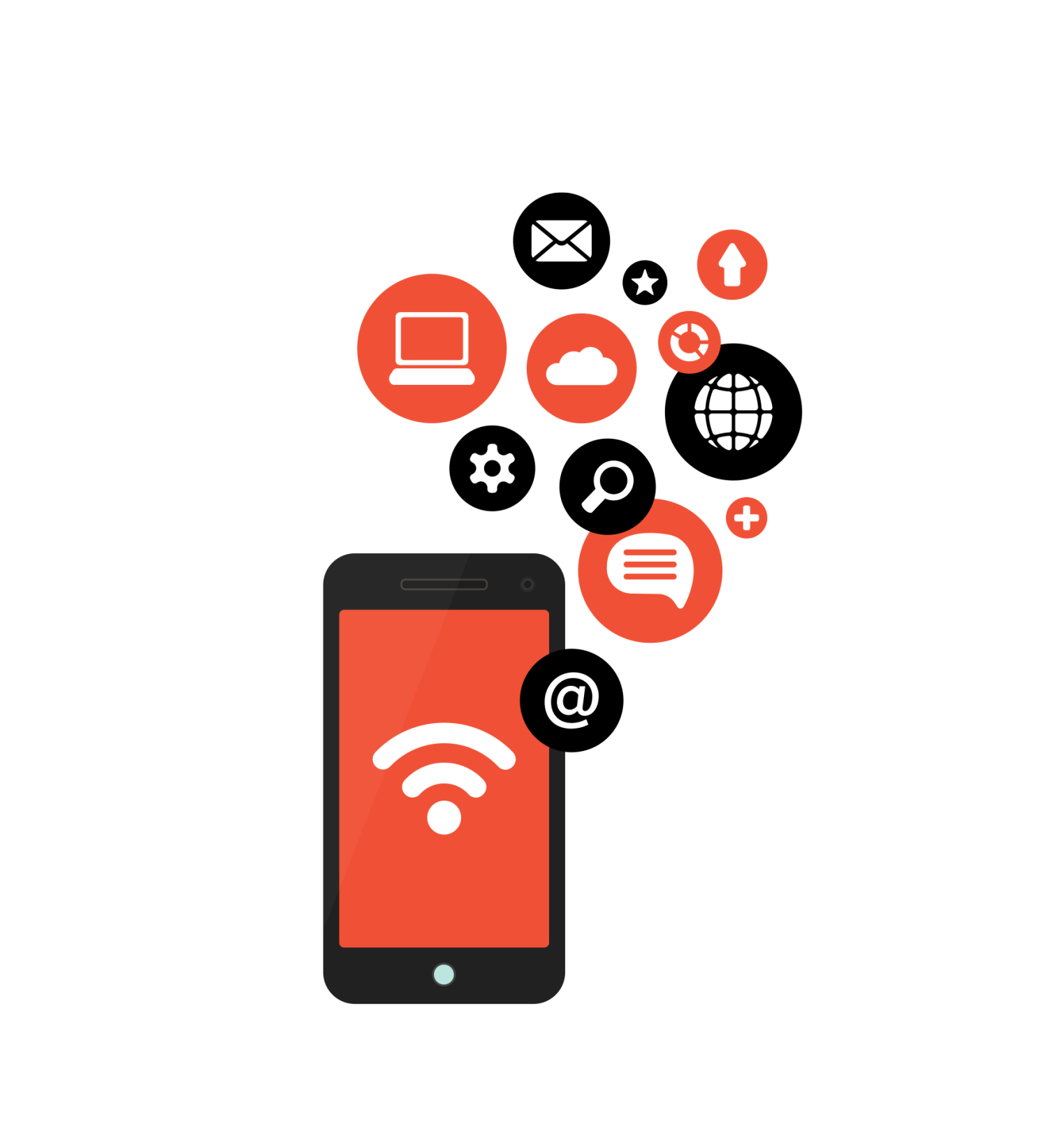 Contact
Haimchan Ramdeo 
Education Manager
ACCA Caribbean
1-868-662-4777 / 1-868-756-8175
Haimchan.Ramdeo@accaglobal.com
www.accaglobal.com
17
14/04/2015
Expanding learning opportunities to develop the accounting profession
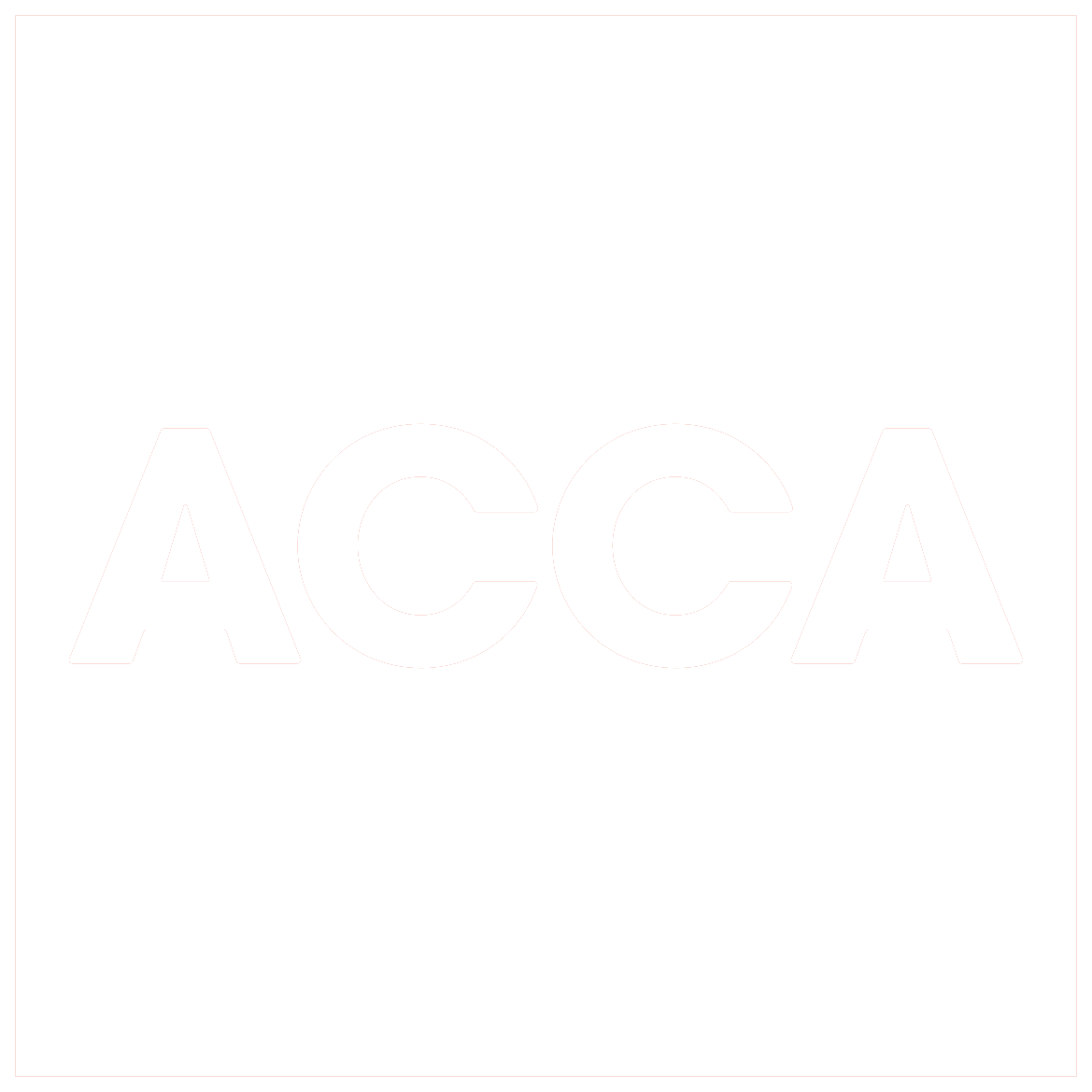